Combinatorial Stochastic Search and Selection(Part 2)Bobby KleinbergSão Paulo School of Advanced Science on ACO July 2016
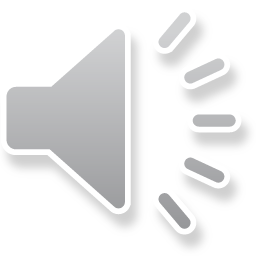 Part II: Prophet Inequalities(Joint work with S. Matthew Weinberg.)
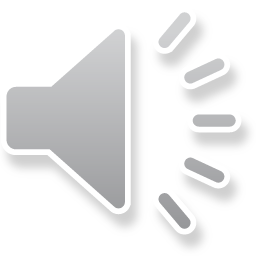 The Prophet Inequality
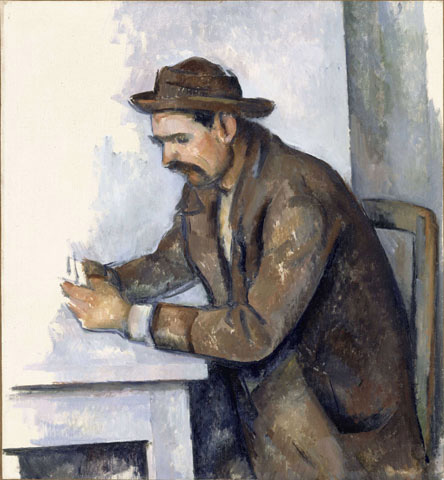 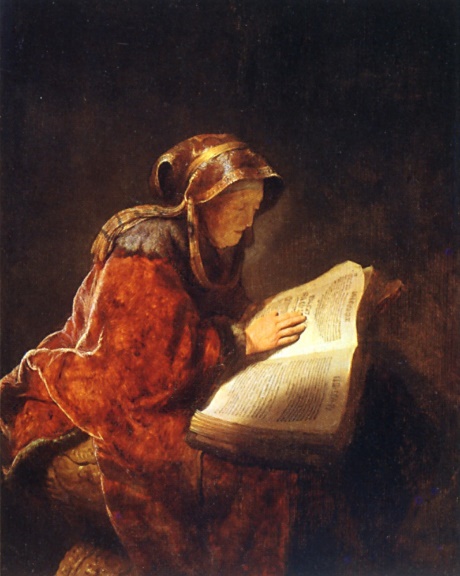 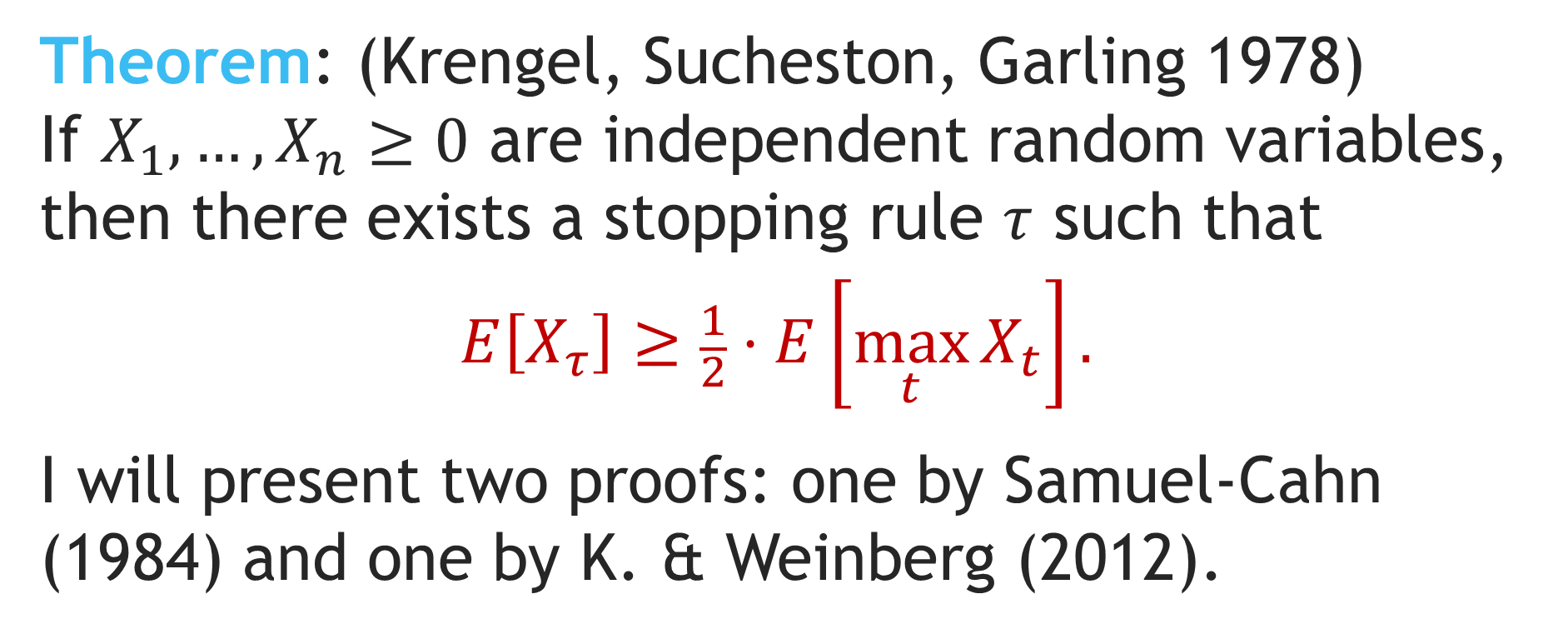 1st Proof: Beat the Median
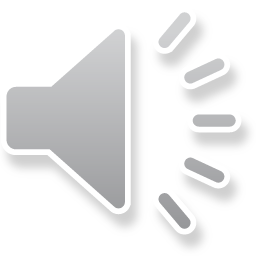 2nd Proof: Beat Half the Expectation
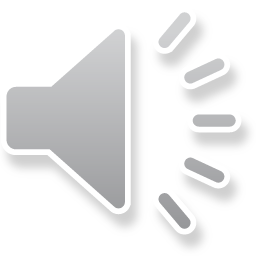 2nd Proof: Beat Half the Expectation
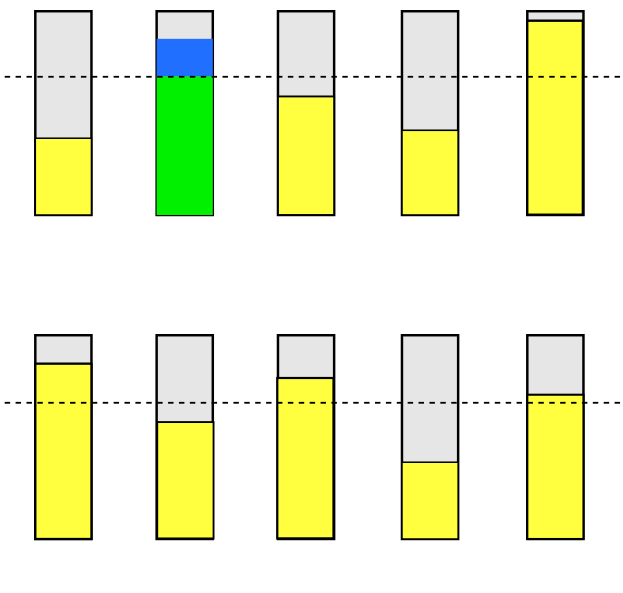 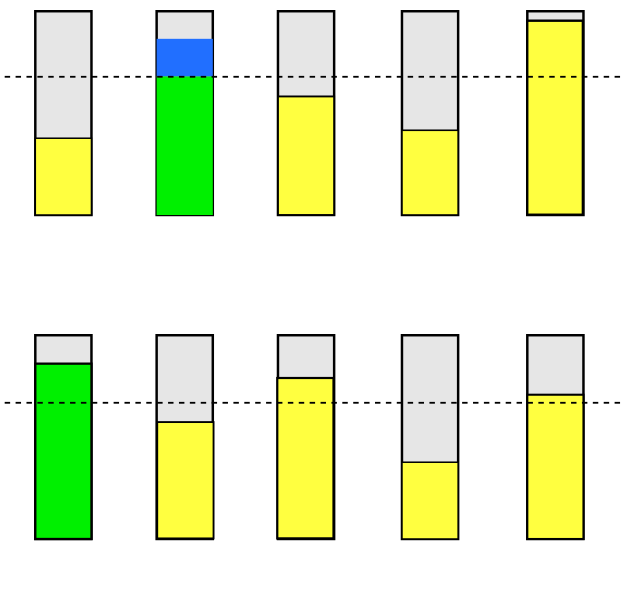 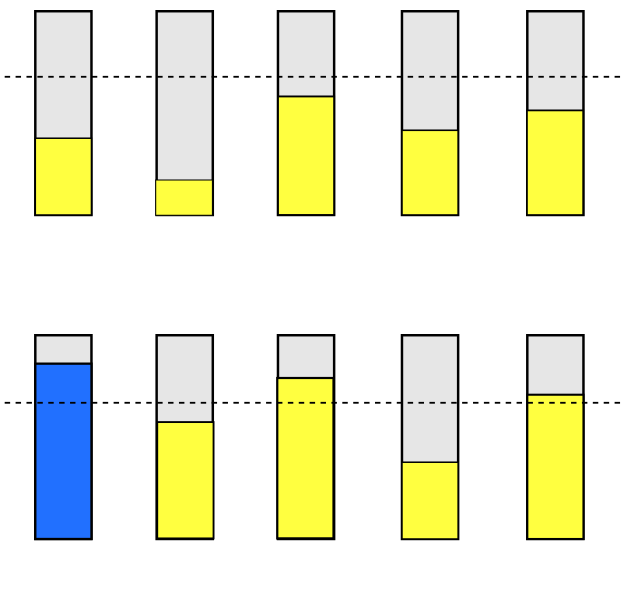 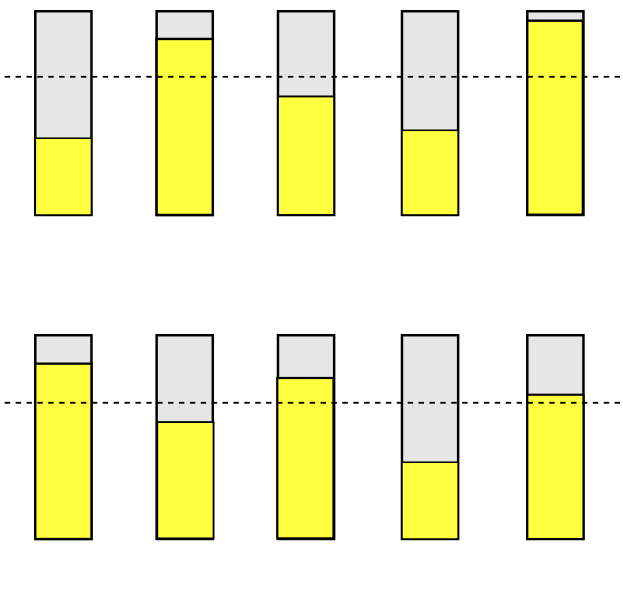 Run gambler and prophet on independent random sequences.
Divide gambler’s payoff into:
green portion = first T units
blue portion = excess
Color prophet’s payoff:
green if gambler picks something
blue if gambler picks nothing
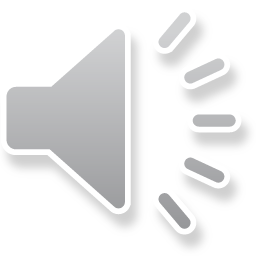 2nd Proof: Beat Half the Expectation
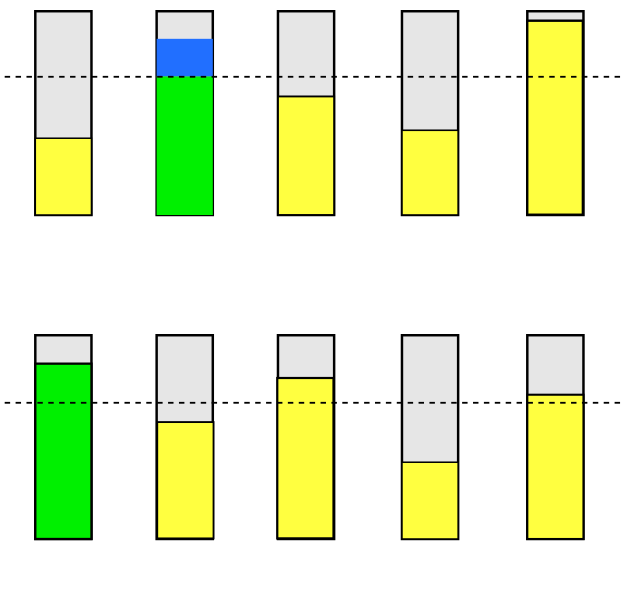 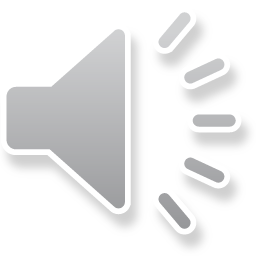 2nd Proof: Beat Half the Expectation
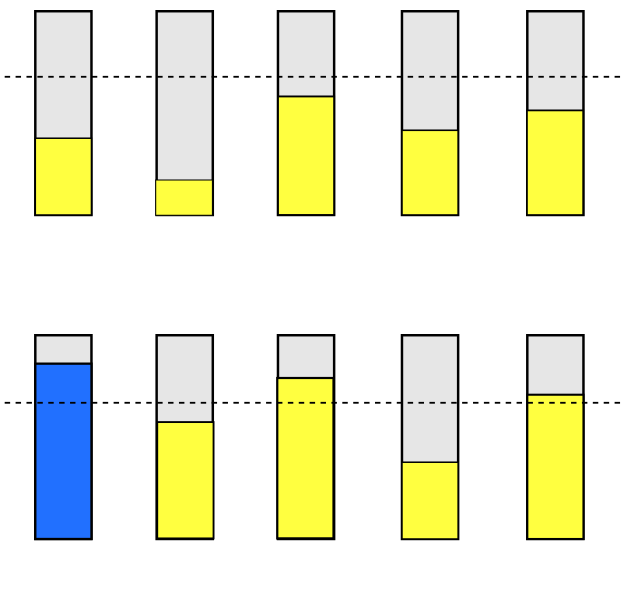 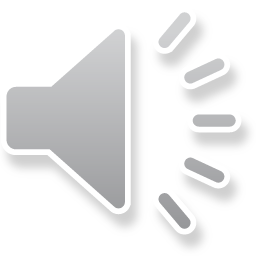 2nd Proof: Beat Half the Expectation
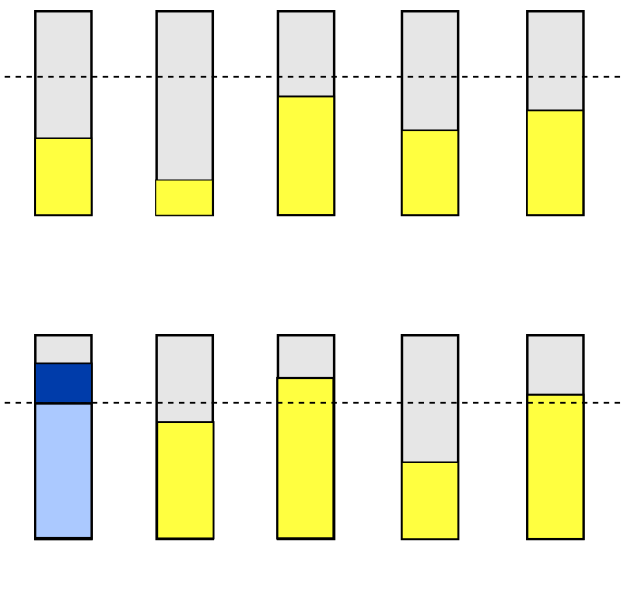 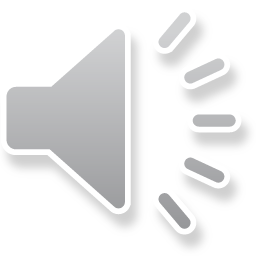 2nd Proof: Beat Half the Expectation
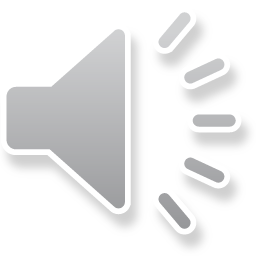 2nd Proof: Beat Half the Expectation
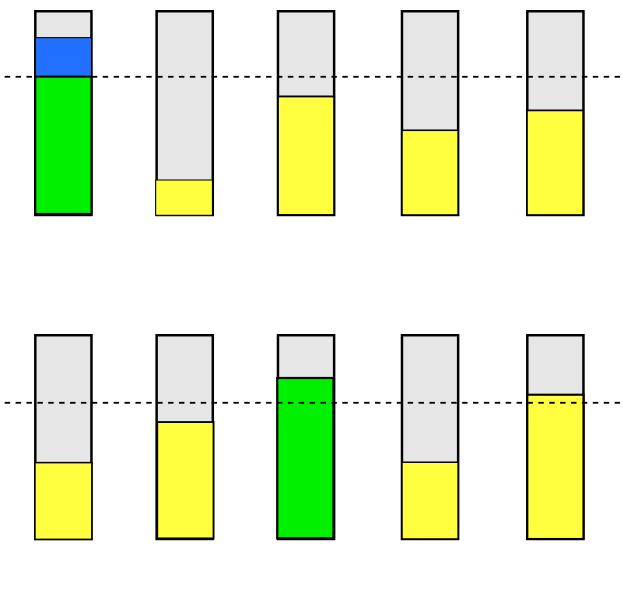 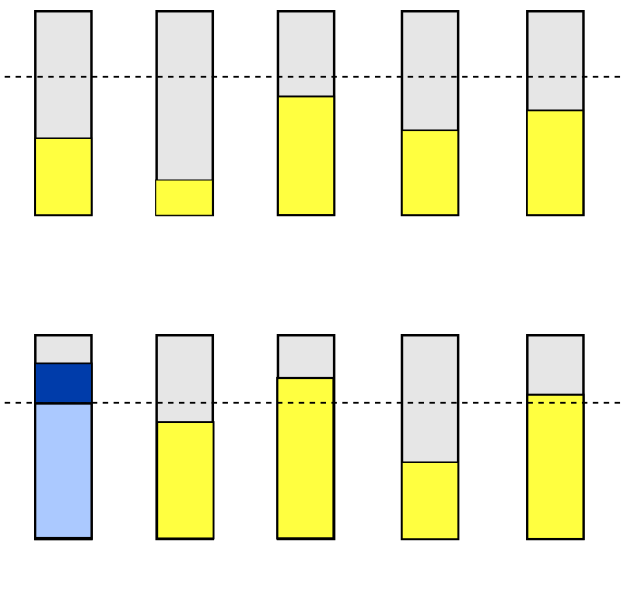 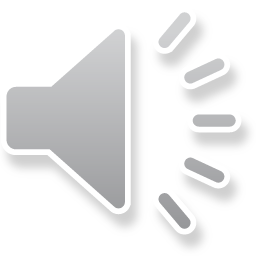 Factor ½ is Optimal
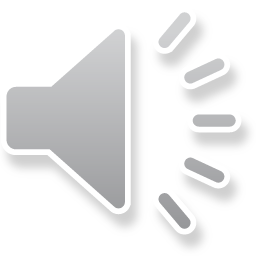 Combinatorial Prophet Inequalities
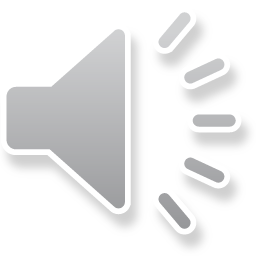 The Matroid Prophet Inequality
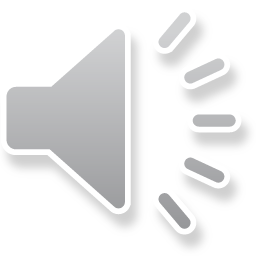 The Superstitious Gambler Algorithm
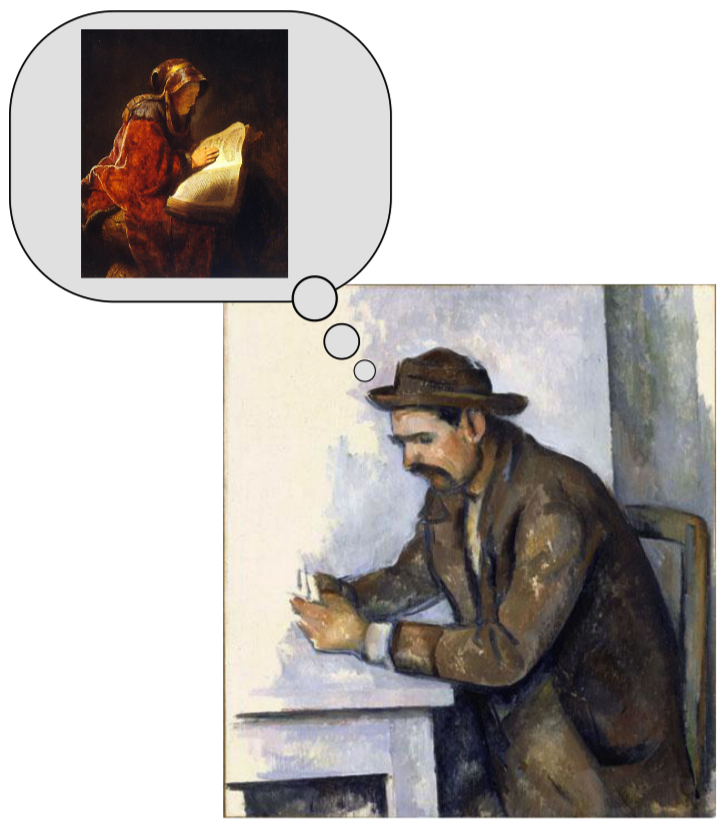 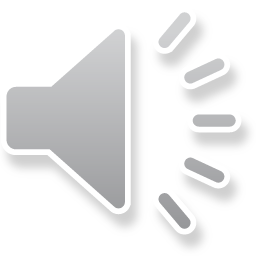 The Superstitious Gambler Algorithm
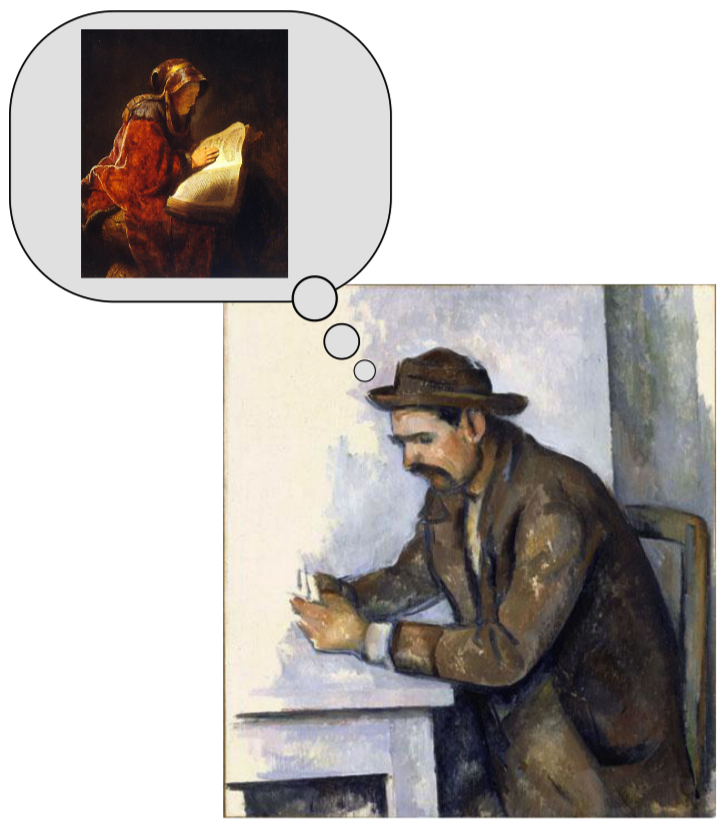 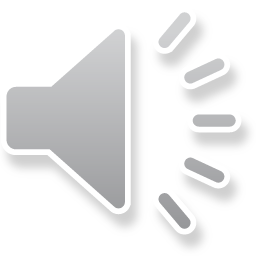 Intuition for Analysis
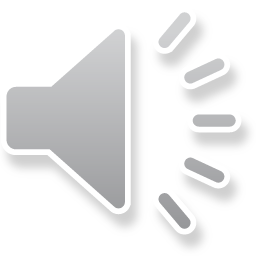 Intuition for Analysis
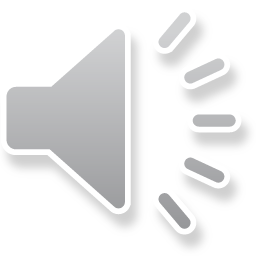 Intuition for Analysis
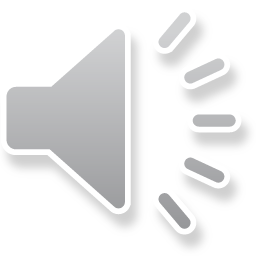 Proof Sketch in One Slide
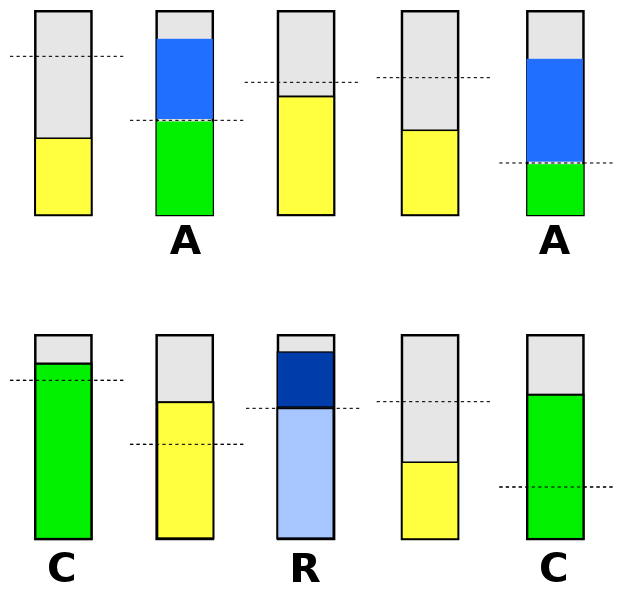 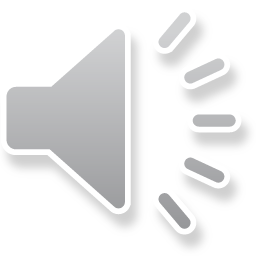 Selected Open Problems
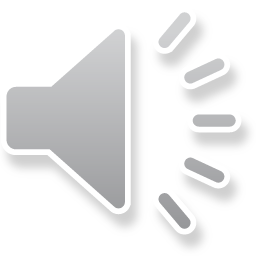 Part III: Pandora’s Problem(Joint work with Bo Waggoner and E. Glen Weyl.)
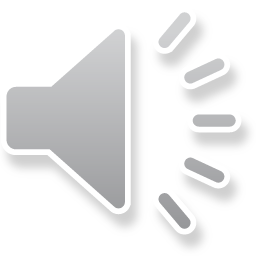 Problem Formulation
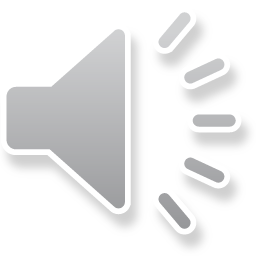 [Speaker Notes: Example applications: interviewing job candidates, acquiring start-ups.]
Weitzman’s Example
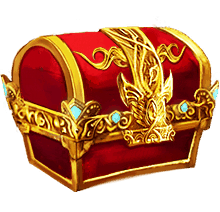 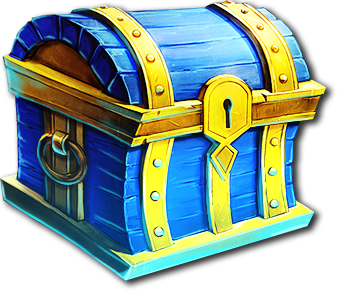 Red is better in expectation, better in worst case, lower variance, and less costly to open.
Nevertheless, optimal policy opens blue first!
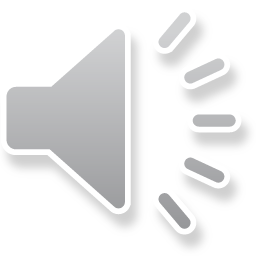 Optimal Policy: “Pandora’s Rule”
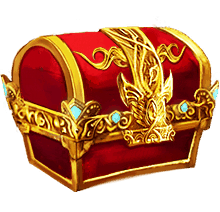 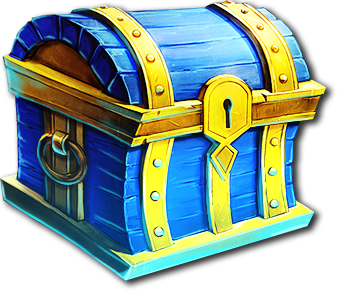 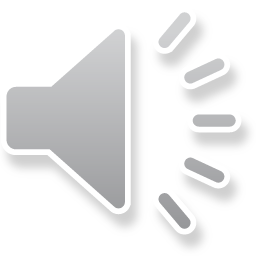 Analysis of Optimal Policy
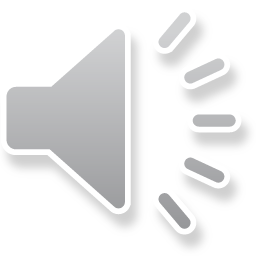 Amortization Lemma
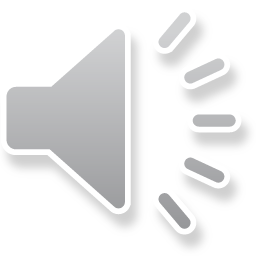 Analysis of Pandora’s Rule
3
15
14
11
9
6
2
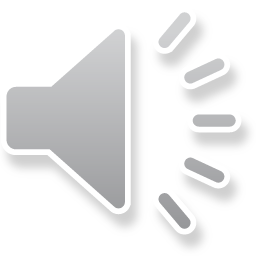 Combinatorial Pandora’s Problem
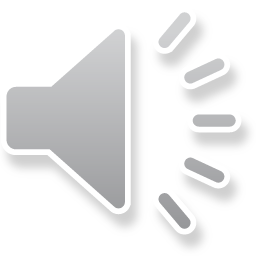 Combinatorial Pandora’s Problem
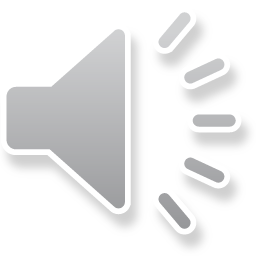 Adversarial Inspection Order
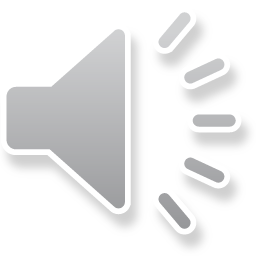 Descending Price Coordinates Search
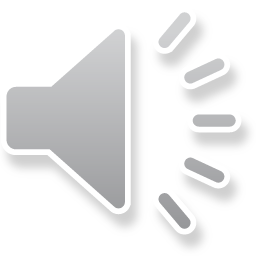 [Speaker Notes: I haven’t left myself time to say anything substantial about the proof.]
Open Questions
How well can poly-time efficient policies approximate the optimal policy for…
weighted bipartite matching
budgeted exploration
optional inspection
Are these problems even computationally hard?
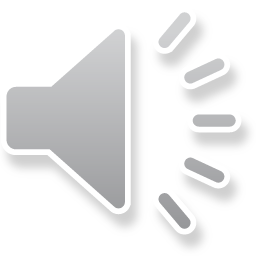